1. Infektionskrankheiten			Material (12)
Ausbreitung einer Infektionskrankheit
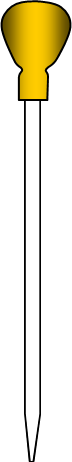 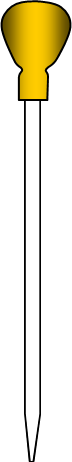 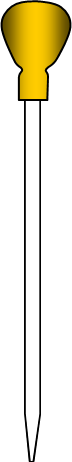 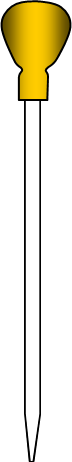 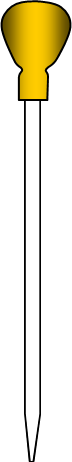 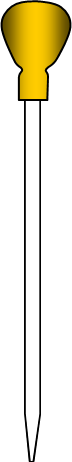 3 mL
3 mL
3 mL
3 mL
2
1
13
7
1
1
617_Infektionskrankheiten 					ZPG Biologie 2016 					Seite 1 von 1